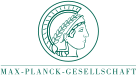 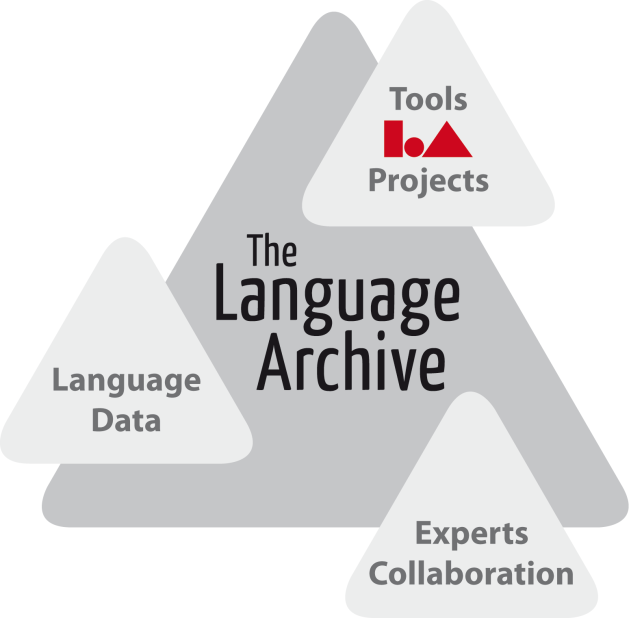 Grids and Clouds - Humanities Research
Peter Wittenburg, Daan Broeder
The Language Archive – Max Planck Institute for Psycholinguistics
Nijmegen, The Netherlands 

(thanks to Dirk Roorda as a great source of inspiration)
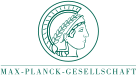 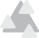 generic terms
grids can be esthetic, but ...
 a regular structure with lots of 
   cross-over points 
 predictable, solid, efficient, 
   straight, etc. 
 seems to be invention of human 
   mind or?
 ideal for technology
clouds can be beautiful, but ...
 not transparent, unpredictable, 
   "fishy", etc. 
 rather amorphous structure, rather 
   opaque 
 seems to be invention of nature or?
 not ideal for technology
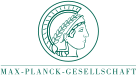 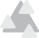 IT branding of terms
TLA
Grid

 emerged from research domain 
 scalability by "distribution" 

 distributed (unlimited) computing on heterogeneous nodes 
 easy job distribution incl. a solution for data exchange 
 integrating different legal entities  
 world-wide investments for many years 
 investigation of computational methodologies (-> semantic Grid)
 software stack: GTK, gLite, UNICORE, ARC 

 commitment to open source 
 huge base on expert knowledge
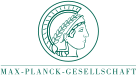 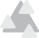 IT branding of terms
TLA
Cloud

 emerged from business with clear goal to make money 
 scalability by "concentration" 

 big compute and storage fabric 
 one entry point with invisible internal structure
 one legal entity 
 thus Grid is not a very interesting approach for industry 
 software stack: Amazon, MS, Google, etc 

 simple to use offers (incl. easy sw test and deployment)
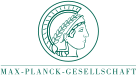 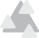 Where is the humanities researcher?
humanities is moving towards eHumanities - so phase of changes

 actually humanities researchers are interested in easy-to-use and  
   persistent services and some of their characteristics
 are we really interested in motor types of cars?

 humanities research characteristics (some)
 highly unpredictable (lack the regularity as for HEP)
 in general small projects accessing scattered resources 
 sustainable data - not just for 10 years - it's about human history 
 increasingly data oriented (but not EXA-Bytes, but complexity) 
 mostly small data - linked by semantics 
 highly service oriented in a distributed setting 
 must be very simple to use 
 must be inexpensive (who is ready to pay 75 developers)
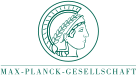 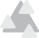 humanities characteristics
what is (not) relevant

 sharing is still a hard problem - sometimes for good reasons 
 there is a different relation to his/her data - sometimes possessive  
 "secondary" data is result of research efforts 
 there is often a lot of IPR involved 
 need to remain sensitive 

 mixed manual + automatic annotation - the latter often being small
 so many corrections and interventions needed 
 do we know how to automatically handle semantics - still a huge gap 

 virtual collections are important 
 how to find resources in a scattered landscape 
 Teraflop computing in general not an issue yet (mind simulation?)
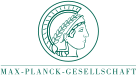 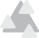 common needs - DARIAH/CLARIN
data archiving and curation, i.e. integrity, authenticity, visibility, 
   accessibility, interpretability, etc.
 fine grained authentication and authorization based on trust and 
   simple mechanisms
 single identity guaranteed by home institution
 single sign one - how else efficient operation 
 web services operating in scattered landscape 
 with rich services for different media and data types  
 offering various knowledge types  

 better availability and use of advanced tools 
 smart indexing and content access in addition to metadata
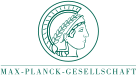 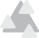 who will be involved?
Trust
Data Curation
Data generators
Users
User functionalities
Data capture & transfer
Virtual Research Environments
CLARIN, DARIAH, DOBES etc
Data discovery & navigation
Workflow generation
Annotation, Interpretability
Community Support Services
e-Infrastructure
Safe & persistent storage
Identifiers, Authenticity, Workflow execution, Mining
Common Data Services
Shared Responsibility as future solution
Can we omit the middle layer (centers, VCC)?
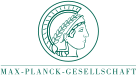 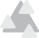 did Grid/Cloud take up in humanities?
given all the characteristics is it surprising that 

 Grid not "yet" practical in SSH 
 humanities are mostly "out of scope" for the Grid 
 humanities even don't know that they are using Clouds 
   (one could say that this is positive)

 need to be fair
 Grid/Cloud never claimed to solve many of the essential problems 

 there are projects of course 
 TextGrid in D is a very good example 
 very interesting framework 
 Grid mainly used for data store and not computation aspect 
 many well-trained young people (hope some will stay in Hum)
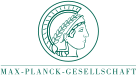 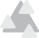 about procedures
Physics at the source of the Grid and sure a couple of excellent ideas
 was seen as the blueprint to solve many IT problems 
 great hype for young and old IT-ers + lots of funds
 Grid was in - not using Grid and you were out 

 at a certain moment the usual circle is in place
 issue of legitimating ongoing investments
 hunting for use cases "show me your use case - we'll solve it"
 when do we understand: it's not about use cases and some IT
 it's about getting a discipline ahead 
   (effort, trust, culture, efficiency, etc)

 two track approach not bad
 top-down IT based suggestions - may become hampering factor
 bottom-up driven developments - re-inventing, naive, etc.
 good: both deliver educated experts 
 they will design the next wave of solutions 
       but only if sensitivity is not lost
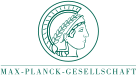 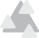 relevant questions
what can Grid/Cloud solve for humanities?
 sure these technologies will be used if robust, simple enough, etc. 
 who cares at the end - it's the service that counts?  

 what does it cost?
 humanities departments don't have large budgets
 humanities departments don't have large IT staff 
 in principle: Cloud sounds to be cheaper 

 are there strange side effects?
 yes - Cloud associated with commercial offers 
 if I store data - who owns the data
 if I store data - where is it copied 
 if I store data - how long can I access it 
 is AMAZOOGLE for data what the Elseviers are for publications?
 but Cloud does not have to be commercial
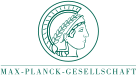 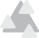 conclusions
do I have some conclusions? 

not really


perhaps one inspired by Steve's talk

"do we know how to make optimal use of all the knowledge 
collected in a decade of Grid development?"
should think about it - but it costs so much time and energy
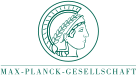 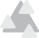 End
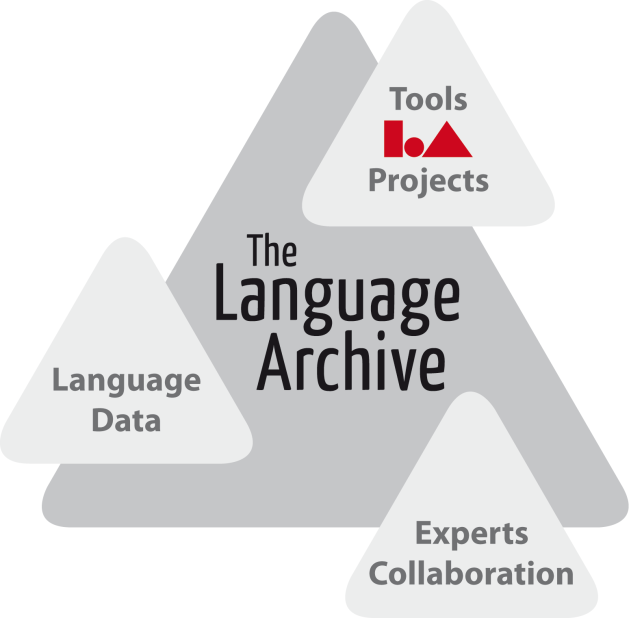 Thanks for your attention.
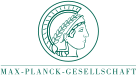 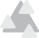 Are we alone with concerns?
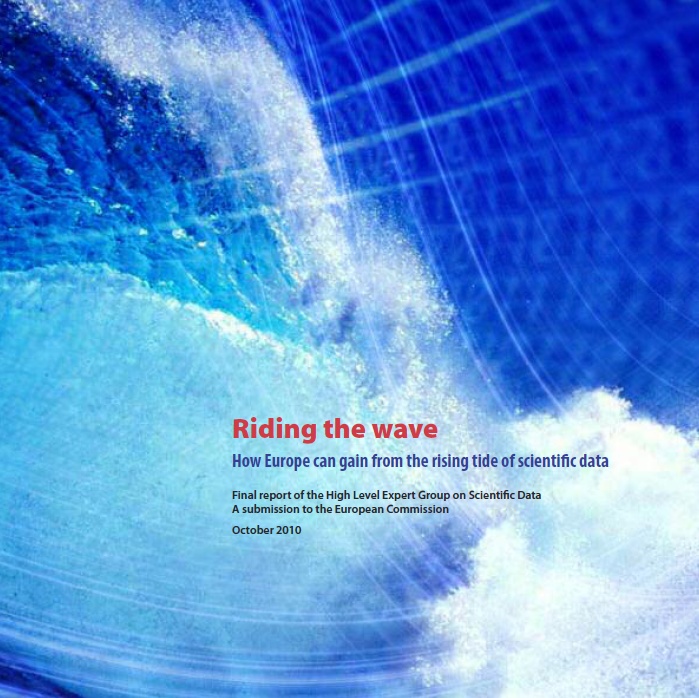 HLEG 20 years strategy for Europe
focusing on data